First years of democracy
Prof. Radosław Domke
Elections to legislative Sejm (1919)
The March constitution (1921)
Parliament Elections (1922)
Gabriel Narutowicz (1922)
Killing the president
Political options:
Right –wing
Left – wing
Communists
People's parties/ Peasent party parties
Parliament (1922-1926)
Stanislaw Wojciechowski (1922-1926)
Rules of Chieno-Piast
Pact of Right Wing (nationalists) + Conservatives + rich Farmers
PiŁsudski camp
Lonely man from Sulejówek
Strikes and Riots
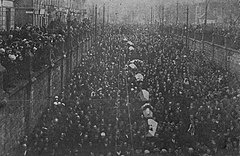 Rapallo (1922)
Locarno treaty (1922)
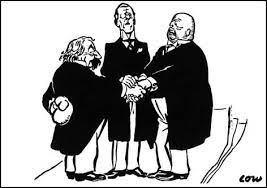 Unsecure bondaries after Locarno
May coup
Fights in warsaw, may 1926
The August Novelization
Ignacy MoŚcicki(1926-1939)
Foreign policy
The Little entente
Intermare – lost chance
Weimar Republic
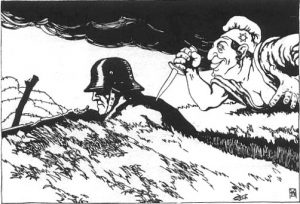 Beginning of USSR
Preventive war – another last Chance?
Realpolitik
Between Germany and Russia (USSR)

Pact with Romania and France (later with UK)
statistics
Nationality
Religion
Thanks for listening
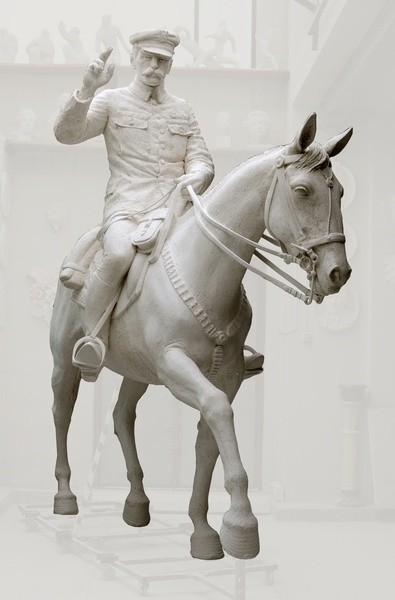